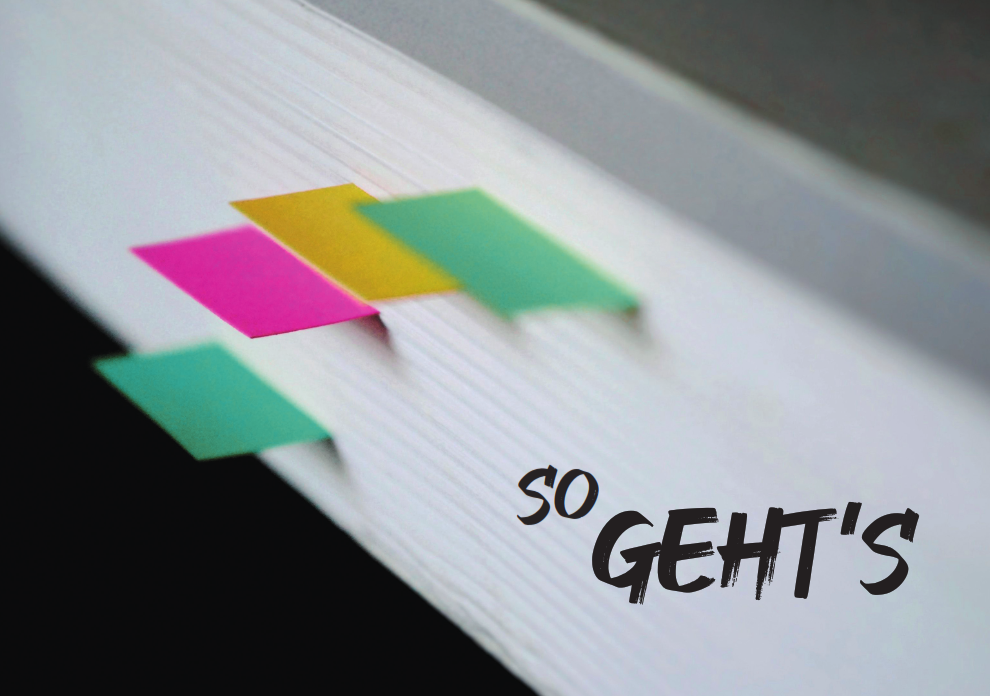 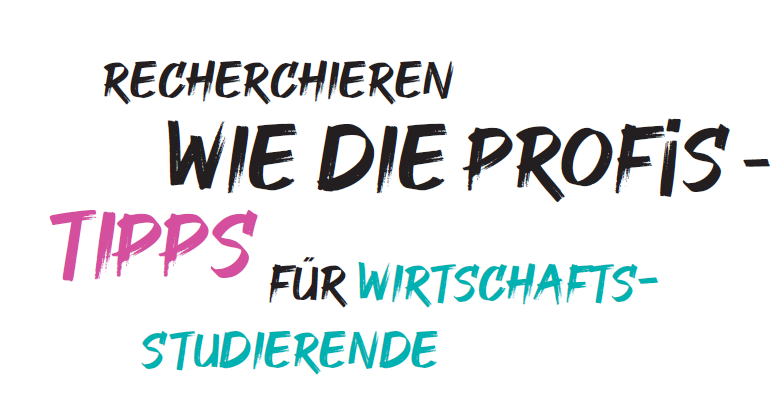 Willkommen an der Wirtschaftsbibliothek der Universität Luzern!
Sandra Müller & Stefan Eicher Engel | sandra.mueller@zhbluzern.ch & stefan.eicher@zhbluzern.ch
15. Februar 2023
Tipp 3: 	Wirtschaftswissenschaftliche  		Recherche mit Swisscovery
rzs-uniph.swisscovery.org
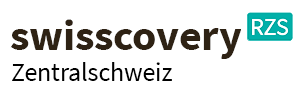 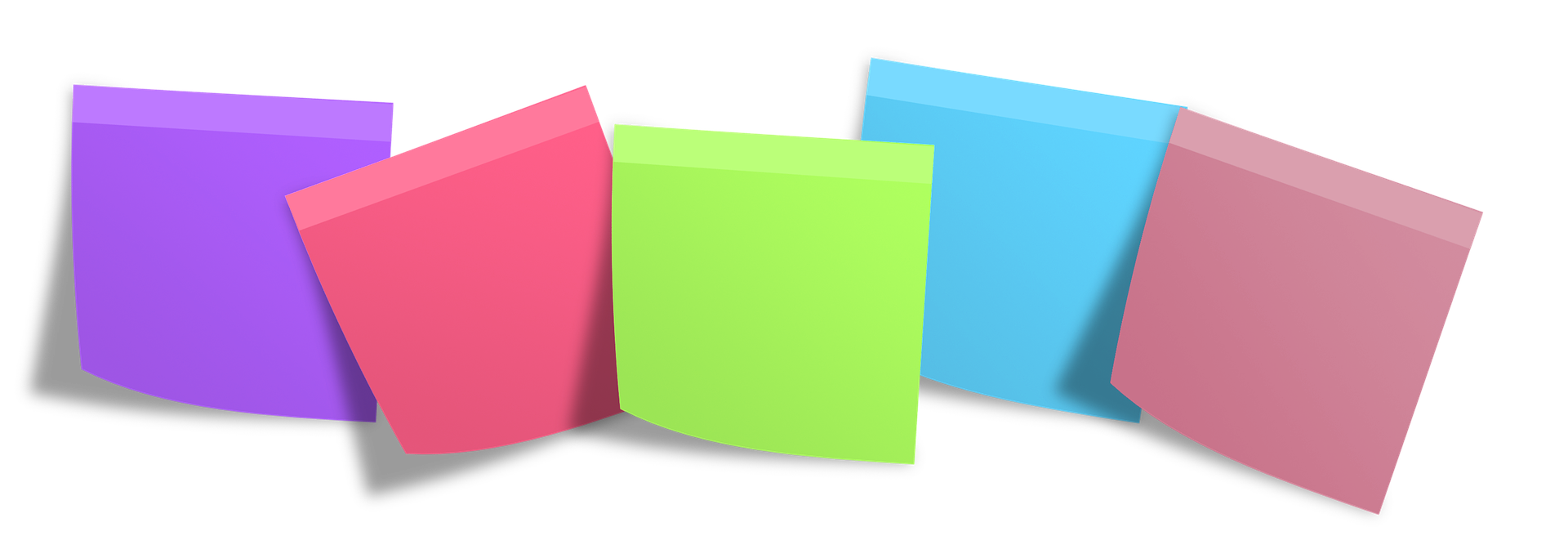 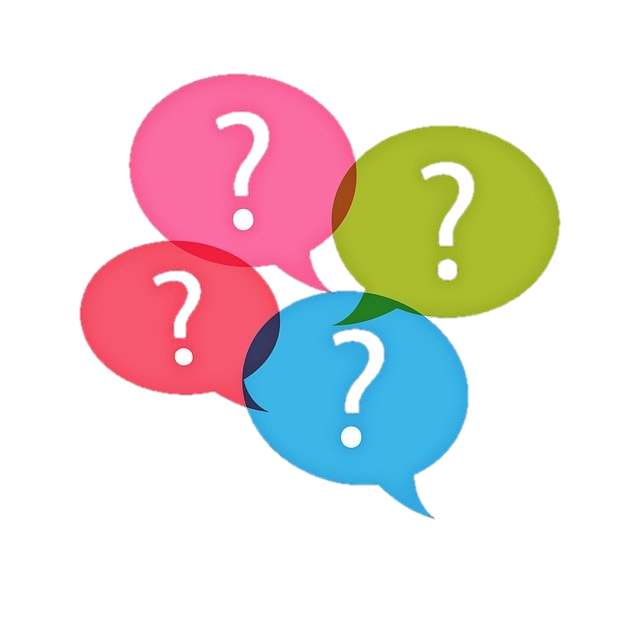 Swisscovery
 Tool
   &
    Zugang
Zentrale
 (Such-)
Funktionen!
Weitere  
 Quellen &       
   E-Medien
Kontaktdaten
www.zhbluzern.ch/wirtschaft
sandra.müller@zhbluzern.ch stefan.eicher@zhbluzern.ch
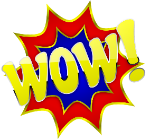 wirtschaft@zhbluzern.ch
3
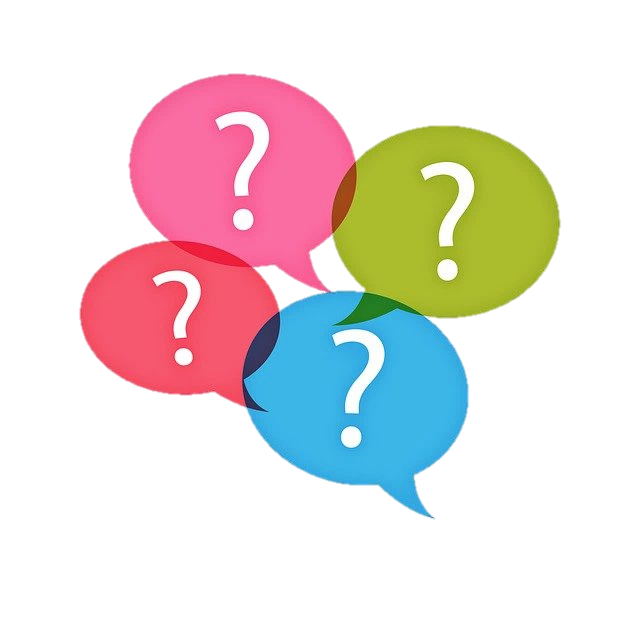 Tipp 4: SuchtechnikenMittwoch, 22. Februar, 12:15 Uhr
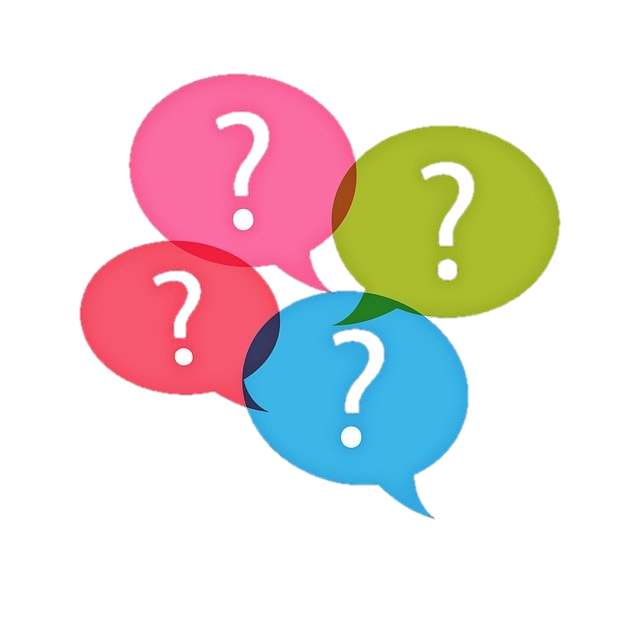 Sandra Müller & Stefan Eicher EngelZentral- und Hochschulbibliothek LuzernFachreferat WirtschaftTool- & Link-Tipps auf www.zhbluzern.ch/wirtschaft sandra.müller@zhbluzern.ch & stefan.eicher@zhbluzern.ch
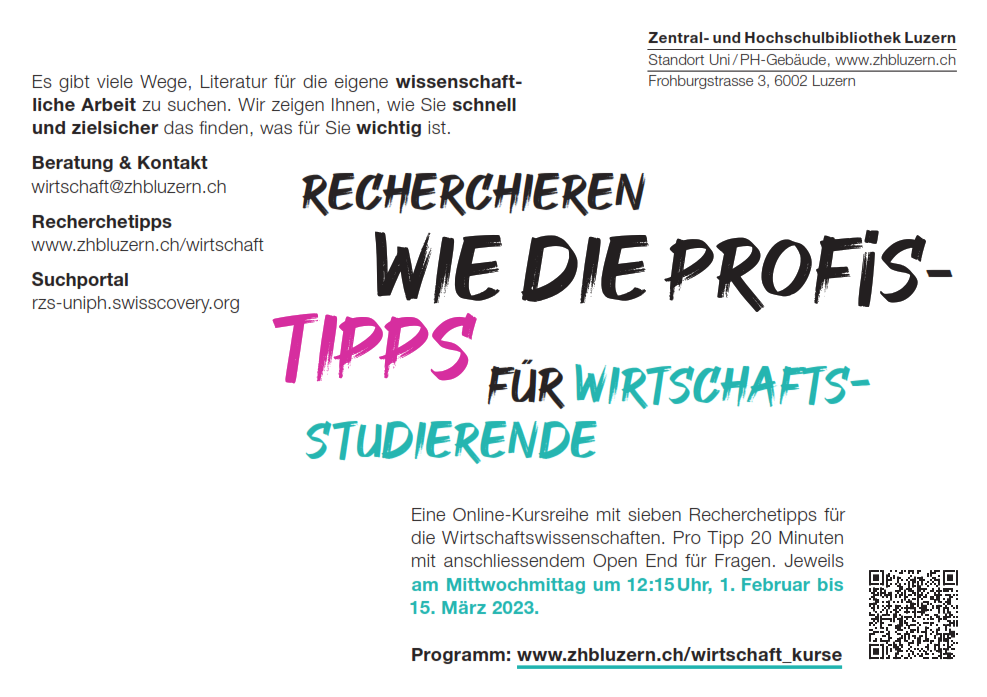